美洲華語第六冊第六課
螞蟻和麵包
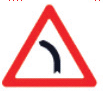 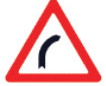 左彎
右彎
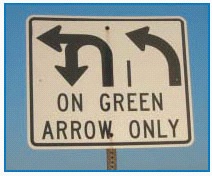 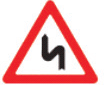 前有彎路左轉
綠燈左彎或
U行轉彎
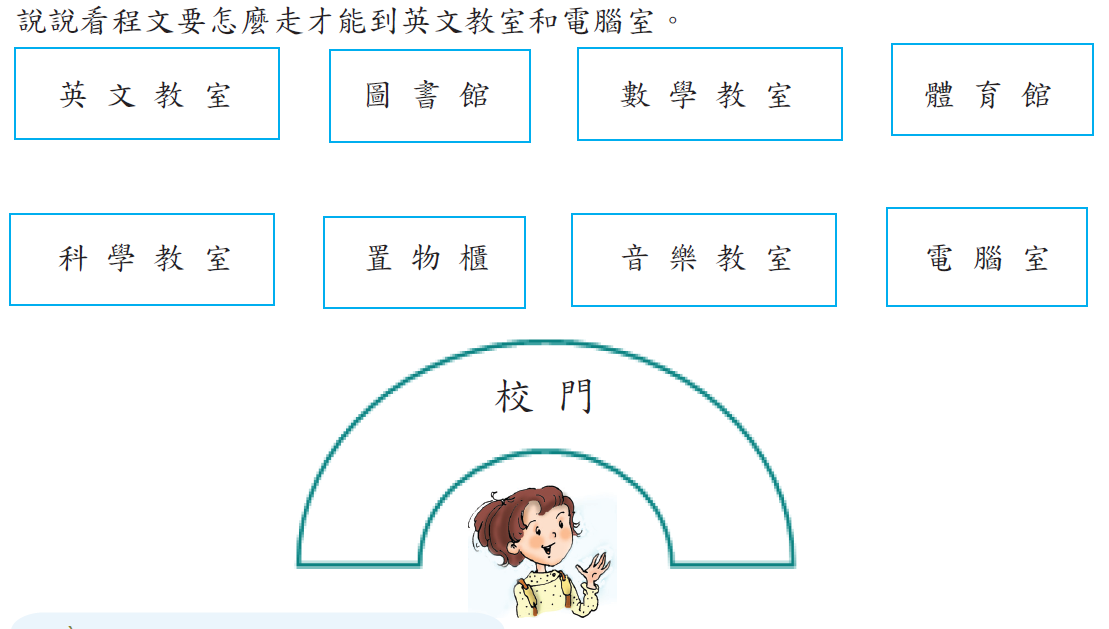 美洲華語第六冊第六課
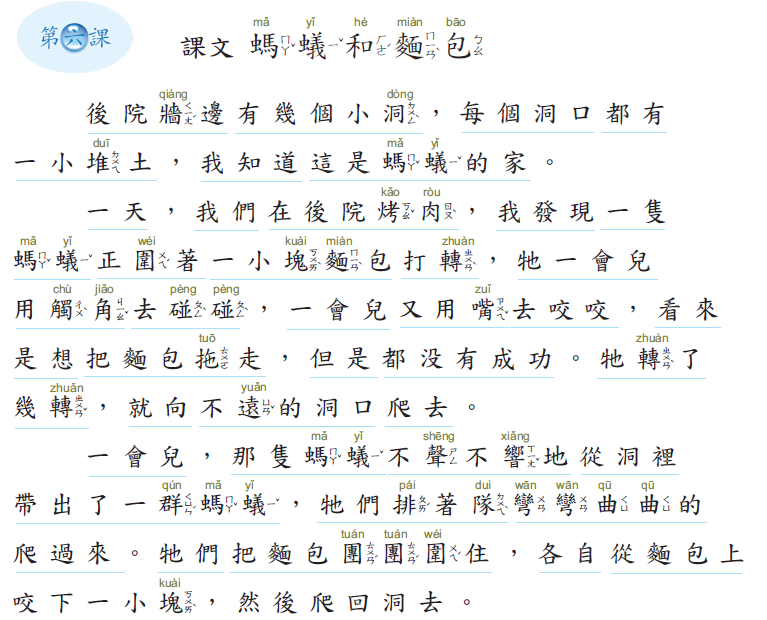 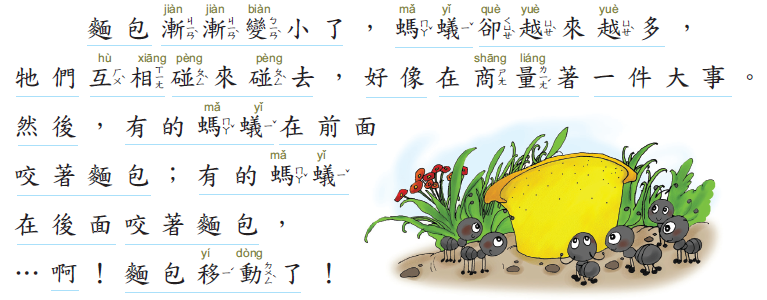 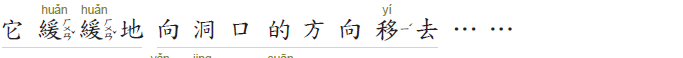 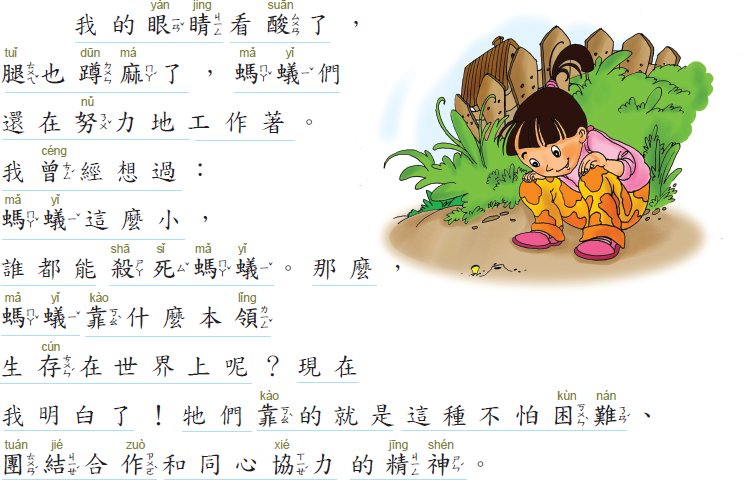 羊部
qún
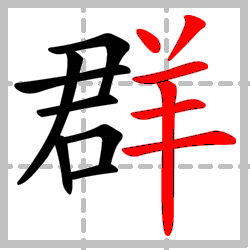 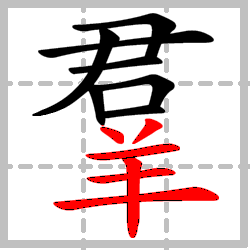 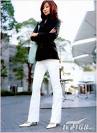 群
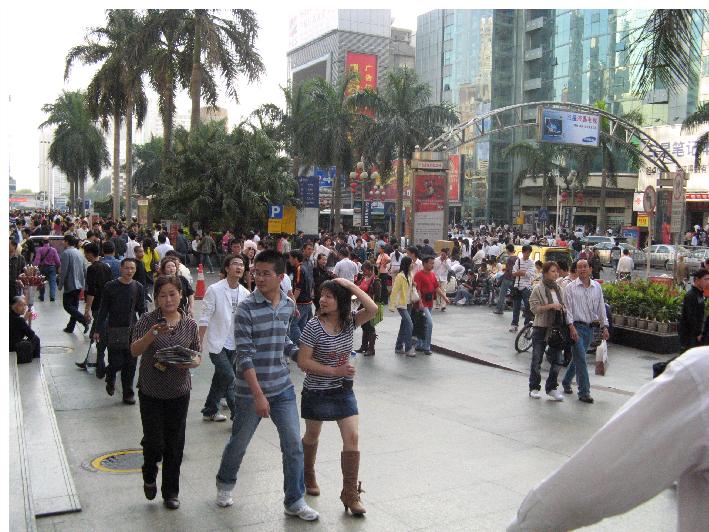 group , crowd
鳥群、花群、人群
一群鳥、一群人、一群羊
群與眾都有多數的意思 群有同類相聚的意思而眾則指不計類別的多數 群可指人也可指動物 眾偏於指人而言
wān
弓部
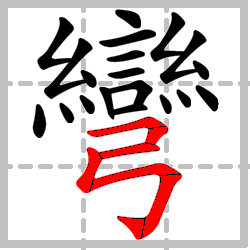 灣
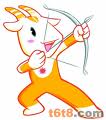 turn;
轉彎 make a turn
彎彎弓曲曲
形聲從弓彎聲彎有曲意 曲弓以備射 就是彎
jiàn
水部
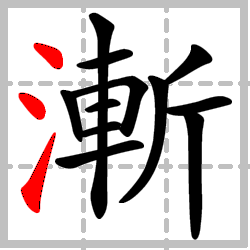 漸
水+車+斤
n. gradually
漸漸
què
卩部
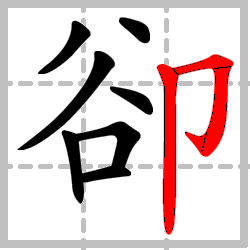 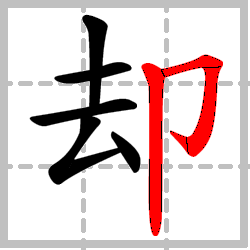 卻
谷+卩
Bake; roast, toast
他想向你借西遊記卻不好意思開口
形聲從卩谷(噘)聲  節制而退為卻 表示語氣轉折 相當於旦,可是  俗字做却
hù
二部
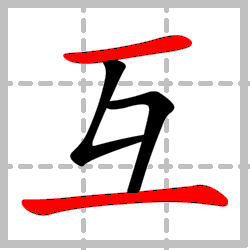 互
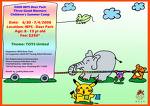 Piece; lump; dollar
互助
互助合作
互相  表示彼此對等的關係
互相是副詞後面不能接間, 之間 所修示的是雙音節動詞例如互相學習不能說互相學
象形 收繩的器具 引申相互義  彼此連和之義
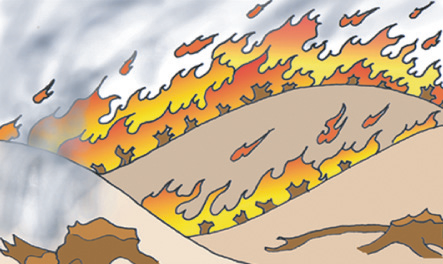 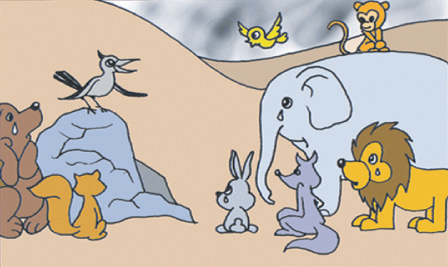 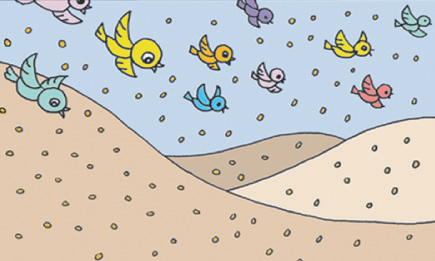 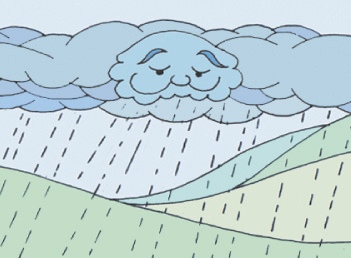 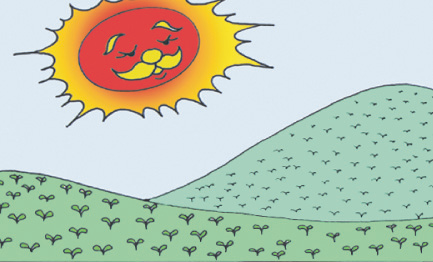 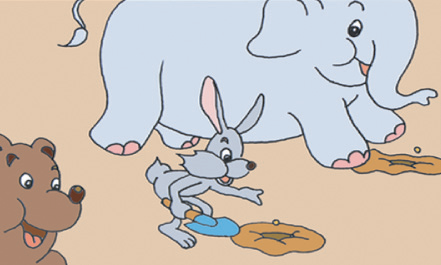 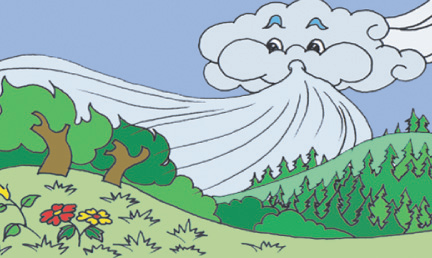 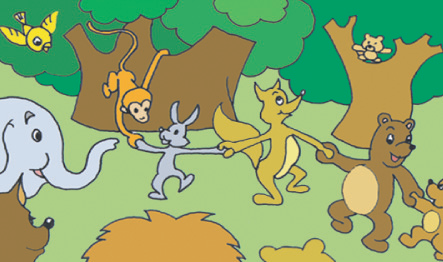 suān
酉部
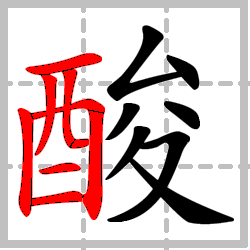 酸
酉+酸
\
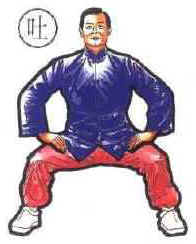 sour; numb
酸了
酸痛
牛奶酸了
腳酸了
形聲從酉  酸聲酉為盛酒器, 酸為行走貌酒走味而成酸
tuǐ
肉部
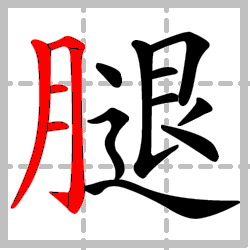 腿
肉+退
\
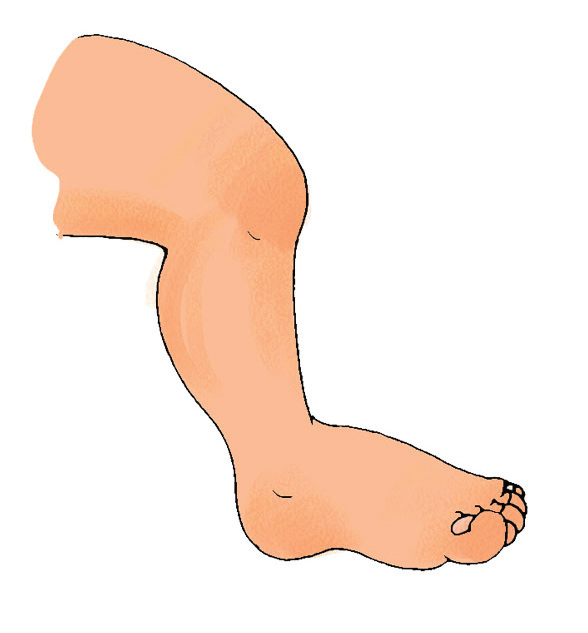 leg: thigh
大腿
火腿
雞腿
小腿
從肉退聲
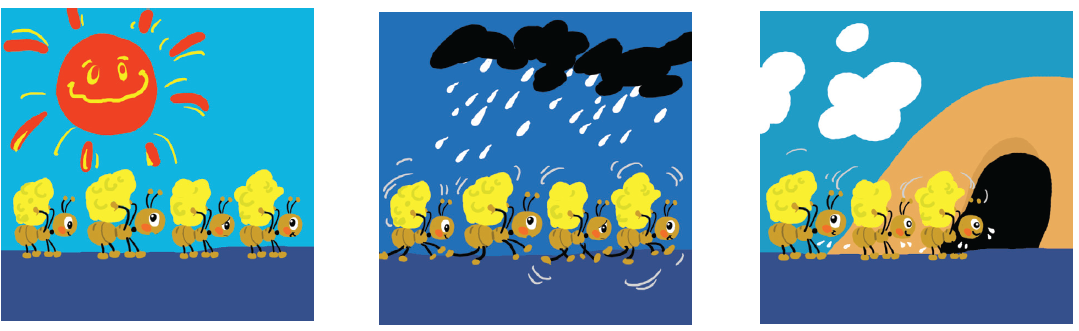